The Final Voice toThe Final Age 8
II CHRONICLES 35:1-5
	Moreover Josiah kept a passover unto the LORD in Jerusalem: and they killed the passover on the fourteenth day of the first month.
PRESUMING  (ABERDEEN.NC )
	61 Today the people and ministers are looking upon the church as numbers and numbers. But a borned again Christian looks at it through a different eye. He looks at it through the Word of God, and he calls out the corruption in it. 
62-0610
The Final Voice 8
6/04/17
2
BE.NOT.AFRAID
	94 I …I believe that He's here today, appearing in among the people, showing to them that the end is nigh; and that soon He's coming to catch away a church. 
	And the ministry of His ministers are shaping right into His own ministry that He had here on earth, to catch away the entire church. I believe it with all my heart. 									62-0620
The Final Voice 8
6/04/17
3
THEN.JESUS.CAME.AND.CALLED
	31 The Bible is in continuity. Every Word blends together. There's no contradiction in It. It all runs together. 
	If you get a contradiction, you got out of the Bible, because the Bible doesn't contradict. It's in continuity, completely. 
64-0417
The Final Voice 8
6/04/17
4
AT.THY.WORD.LORD.I'LL.LET.DOWN.THE.NET	
	God hath set in the Church, gifts, first the Bible. Now, I'm strictly a fundamentalist. If anything doesn't come from this Bible, it isn't true. I believe that this is God's Truth. 
54-1207
The Final Voice 8
6/04/17
5
ADOPTION.4
	90  Oh, brother, I said, "Will Paul have to bring his group?” "Yes, sir."
	I said, "I preached It just exactly like Paul said It. I never divvied; I never took into any church creeds or anything else. I stayed the same."
	And all of them screamed with one accord, "We know that. We're resting with assurance." 
60-0522
The Final Voice 8
6/04/17
6
A New Order
JOSHUA 1:2
	Moses my servant is dead; now therefore arise, go over this Jordan, thou, and all this people, unto the land which I do give to them, even to the children of Israel.
The Final Voice 8
6/04/17
7
EXPERIENCES
	31  Remember, their leader Moses all the time was a type of Christ... But Moses never took the people across Jordan. There was a new order came… Joshua took the people across. And friends, our great organization is not going to take the church across Jordan. Joshua come in on the scene. I believe that if there ever was a time of all the church history, that Voice is now, "Rise, we're going across Jordan now."  	      
47-1207
The Final Voice 8
6/04/17
8
I CORINTHIANS 3:10
	According to the grace of God which is given unto me, as a wise masterbuilder, I have laid the foundation, and another buildeth thereon. But let every man take heed how he buildeth thereupon.
The Final Voice 8
6/04/17
9
I CORINTHIANS 3:5-9
	Who then is Paul, and who is Apollos, but ministers by whom ye believed, even as the Lord gave to every man? 6 I have planted, Apollos watered; but God gave the increase.7 So then neither is he that planteth any thing, neither he that watereth; but God that giveth the increase. 8 Now he that planteth and he that watereth are one: and every man shall receive his own reward according to his own labour. 9 For we are labourers together with God: ye are God's husbandry, ye are God's building.
The Final Voice 8
6/04/17
10
THINGS.THAT.ARE.TO.BE
	14 Now, we know that this is the day of salvation, where God is calling men from the world, from a life of sin, unto a life of service… 	I'm very thankful for these open doors that I've had, and the inspiration it's give to young men like your pastor here. As I'm beginning to get old, and know that my days are numbered, and know now that these young men can take this Message and sweep It on to the Coming of the Lord, if He doesn't come in my generation. 
65-1205
The Final Voice 8
6/04/17
11
THE.SPOKEN.WORD    62-0318
	3-3  And now, O Lord, Who separated me from my mother, Who's fed me all the days of my life and has brought me to this hour, by Thy grace, feeling it was Thy will that I should explain to the people why that I have acted and did the way I have done; may it be in such a way that people will have a better understanding, Lord, of the peculiarity of Thy servants. Grant these things, Father, these Scriptures and a text and words that we have written here through the week, praying and studying. May they fall on good ground everywhere they are heard, a ground that can hold them and nourish them…
A Noble Vine 4
6/04/2017
12
CHURCH.AGE.BOOK  
	340-2 The church is no longer the "mouthpiece" of God. It is its own mouthpiece. So God is turning on her. He will confound her through the prophet and the bride, for the voice of God will be in her.
The Final Voice 8
6/04/17
13
THE.UNVEILING.OF.GOD
	155  Notice, only Moses had the Word. He got one man. He can't get two or three different minds. He takes one man. Moses had the Word, and Moses alone. Joshua even didn't have It. No one else had It. Amen! Joshua was a general,  commander of the army; Joshua was a believer, a Christian. But Moses was a prophet! 
	The Word can't come to Joshua; It's got to come to Moses. He was the major prophet of the hour. Notice, the Word never did come to Joshua till Moses was gone. 
64-0614
The Final Voice 8
6/04/17
14
JOSHUA 3:15-17
	And as they that bare the ark were come unto Jordan, and the feet of the priests that bare the ark were dipped in the brim of the water, (for Jordan overfloweth all his banks all the time of harvest,) 16 That the waters which came down from above stood and rose up upon an heap very far from the city Adam, that is beside Zaretan: and those that came down toward the sea of the plain, even the salt sea, failed, and were cut off: and the people passed over right against Jericho.17 And the  priests that bare the ark of the covenant of the LORD stood firm on dry ground in the midst of Jordan, and all the Israelites passed over on dry ground, until all the people were passed clean over Jordan.
The Final Voice 8
6/04/17
15
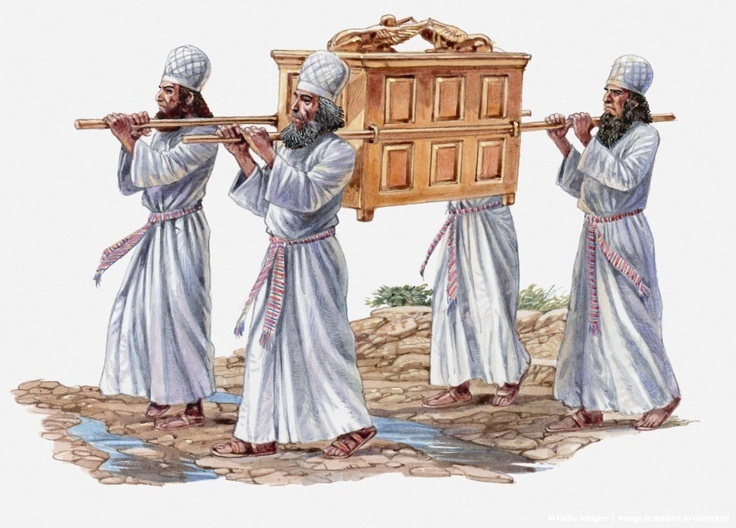 The Final Voice 8
6/04/17
16
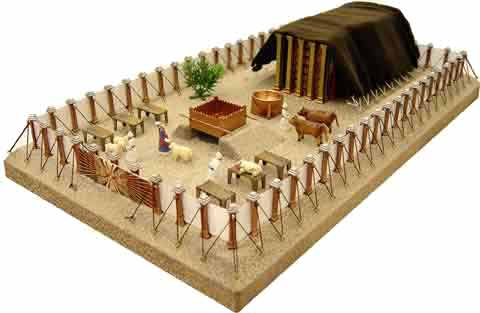 The Final Voice 8
6/04/17
17
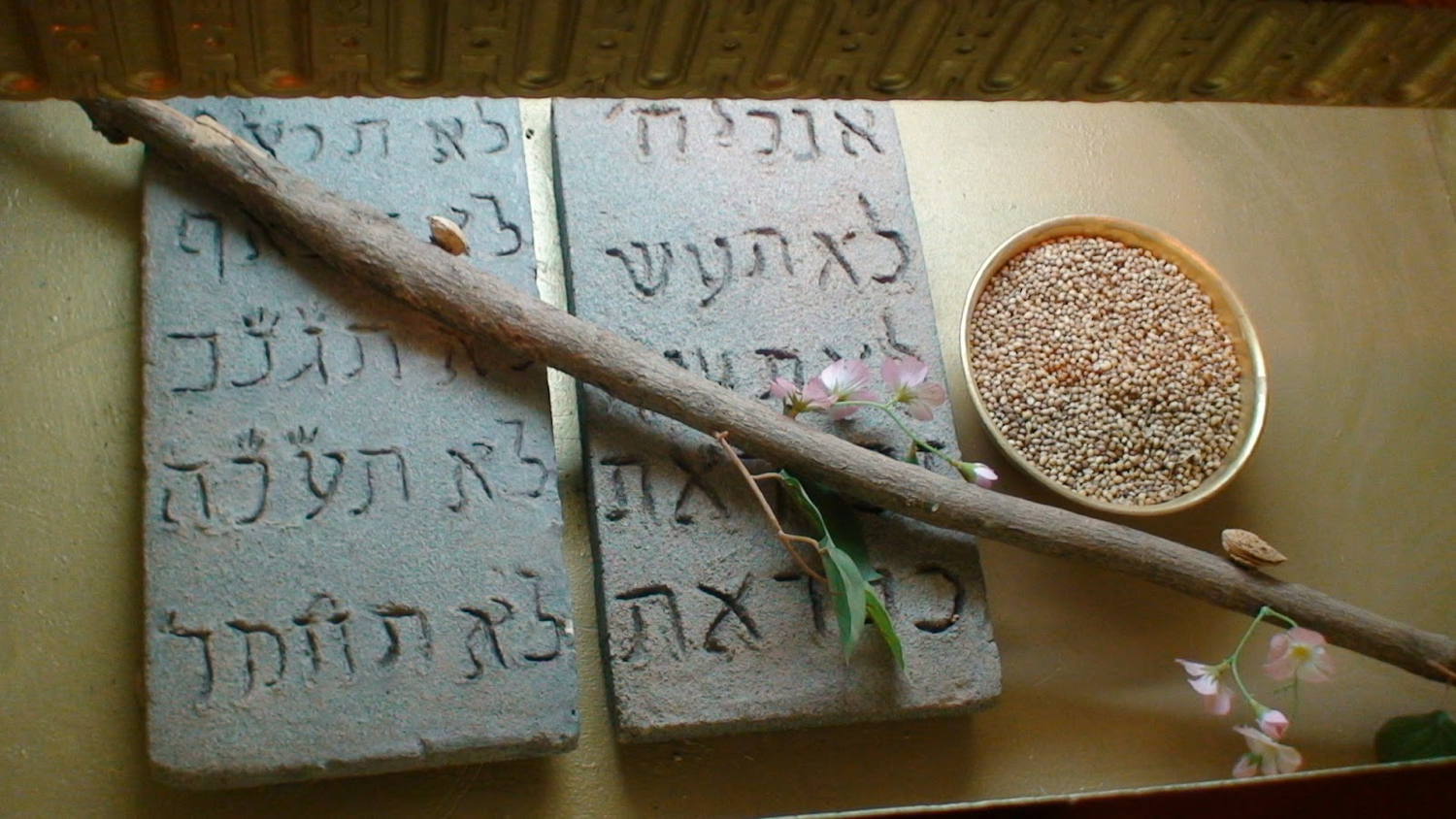 The Final Voice 8
6/04/17
18
A.PARADOX
	57 Joshua here is a Book, actually, it's a Book of redemption... we would have to consider it to be that. Because, redemption has two parts. Redemption, anywhere, has two parts. That is, it's "out of" and "into." It takes two parts to make redemption, "out of," "into."
	58 Moses represented the law which brought them out of Egypt, and, whereas, Joshua represented grace that took them into the promised land.
65-0117
The Final Voice 8
6/04/17
19
QUESTIONS.AND.ANSWERS
	147  This brother had me to his house to... a certain woman, and that woman was wrong. I never seen the woman but I heard it on tape, her give an interpretation of tongues, and telling something. You could pick it up right then.
	150 When you ministers are correcting someone about a gift, when you're correcting them, are Scripturally correcting them, and they get offended, remember, it wasn't the Spirit of God; 'cause the Spirit of God cannot be offended by His Word.
The Final Voice 8
6/04/17
20
He comes to His Word. See, he's always willing. A real saint of God wants to toe the mark. I want to be corrected. I want the Holy Spirit to correct me in things that I'm doing that's wrong. I don't want nothing substitutionary. I want the real thing or nothing, just let me alone, don't let me have anything at all.
61-0112
The Final Voice 8
6/04/17
21
TAKING.SIDES.WITH.JESUS
	17 Just like in the army, you got to have one is a general, that's headquarters. Captain says this, he's the captain of that group, but then the general can change his orders. And the Chief Commanding General, of course, is Jesus Christ, in the Church. And His ministers are His captains of the companies, that's representing Him here on earth.
62-0601
The Final Voice 8
6/04/17
22